Законодательные аспекты применения технического регламента Таможенного союза «Безопасность автомобильных дорог» ТР ТС 014/2011 на территории Российской Федерации
Бородин Роман Кириллович - заместитель директора Департамента проектирования, технической политики и инновационных технологий
Федеральный закон «О техническом регулировании» от 27.12.2002 N 184-ФЗ
Технический регламент – документ … устанавливает обязательные для применения и исполнения требования к объектам технического регулирования (продукции или к продукции и связанным с требованиями к продукции процессам проектирования (включая изыскания), производства, строительства, монтажа, наладки, эксплуатации, хранения, перевозки, реализации и утилизации).
Не включённые в технические регламенты требования не могут носить обязательный характер
Технические регламенты применяются одинаковым образом и в равной мере независимо от вида нормативного правового акта, которым они приняты, страны и (или) места происхождения продукции или осуществления связанных с требованиями к продукции процессов проектирования (включая изыскания), производства, строительства, монтажа, наладки, эксплуатации, хранения, перевозки, реализации и утилизации, видов или особенностей сделок и (или) физических и (или) юридических лиц, являющихся изготовителями, исполнителями, продавцами, приобретателями, в том числе потребителями.
Содержащиеся в технических регламентах обязательные требования к продукции или к продукции и связанным с требованиями к продукции процессам имеют прямое действие на всей территории Российской Федерации (не требуют имплементации в законодательстве субъектов Российской Федерации)  и могут быть изменены только путём внесения изменений и дополнений в соответствующий технический регламент
2
Технический регламент о безопасности зданий и сооружений
(Федеральный закон от 30.12.2009 N 384-ФЗ)
Часть 1 статьи 3: «Объектом технического регулирования являются здания и сооружения любого назначения (в том числе входящие в их состав сети инженерно-технического обеспечения и системы инженерно-технического обеспечения), а также связанные со зданиями и с сооружениями процессы проектирования (включая изыскания), строительства, монтажа, наладки, эксплуатации и утилизации (сноса)».
Часть 2 статьи 3: «Настоящий Федеральный закон распространяется на все этапы жизненного цикла здания или сооружения».
Часть 23 статьи 2: «Сооружение - результат строительства, представляющий собой объемную, плоскостную или линейную строительную систему, имеющую наземную, надземную и (или) подземную части, состоящую из несущих, а в отдельных случаях и ограждающих строительных конструкций и предназначенную для выполнения производственных процессов различного вида, хранения продукции, временного пребывания людей, перемещения людей и грузов».
В соответствии с частью 10.1 статьи 1 главы 1 Градостроительного кодекса Российской Федерации от 29.12.2004 № 190-ФЗ определено: «линейные объекты» - линии электропередачи, линии связи (в том числе линейно-кабельные сооружения), трубопроводы, автомобильные дороги, железнодорожные линии и другие подобные сооружения;
3
Выполнение требований технического регламента 
о безопасности зданий и сооружений
Часть 1 статьи 6 главы 1: «Правительство Российской Федерации утверждает перечень национальных стандартов и сводов правил (частей таких стандартов и сводов правил), в результате применения которых на обязательной основе обеспечивается соблюдение требований настоящего технического регламента».

Постановлением Правительства РФ от 26.12.2014 N 1521 (ред. от 07.12.2016)  актуализирован Перечень национальных стандартов и сводов правил (частей таких стандартов и сводов правил), в результате применения которых на обязательной основе обеспечивается соблюдение требований Федерального закона «Технический регламент о безопасности зданий и сооружений»:
СП 34.13330.2012 "СНиП 2.05.02-85* "Автомобильные дороги"
СП 35.13330.2011 "СНиП 2.05.03-84* "Мосты и трубы"
СП 78.13330.2012 "СНиП 3.06.03-85 "Автомобильные дороги"
СП 46.13330.2012 "СНиП 3.06.04-91 "Мосты и трубы"
4
Технический регламент Таможенного союза 
«Безопасность автомобильных дорог» (ТР ТС 014/2011)
Решением Комиссии Таможенного союза от 18 октября 2011 года №827 «О принятии технического регламента Таможенного союза «Безопасность автомобильных дорог» (ТР ТС 014/2011)» вступил в силу с 15 февраля 2015 года
(Решение Коллегии ЕЭК от 12.10. 2015 г. № 135 – переходный период до 01 сентября 2016 г.)
5
Требования безопасности Технического регламента Таможенного союза «Безопасность автомобильных дорог» (ТР ТС 014/2011)
Статья 3 ТР ТС 014/2011
Определены обязательные требования безопасности к объектам технического регулирования в виде существенных требований (определены опасные факторы, характерные для объекта технического регулирования)
6
Презумпция  соответствия требованиям Технического регламента Таможенного союза «Безопасность автомобильных дорог» (ТР ТС 014/2011), статья 4
Соответствие требованиям ТР ТС 014/2011 обеспечивается выполнением его требований непосредственно либо выполнением требований региональных (межгосударственных) стандартов, гармонизированных с этим техническим регламентом
Гармонизированными с техническим регламентом документами в области стандартизации считаются межгосударственные стандарты, включенные в:
- Перечень стандартов, в результате применения которых на добровольной основе обеспечивается соблюдение требований технического регламента Таможенного союза «Безопасность автомобильных дорог» 
- Перечень стандартов, содержащих правила и методы исследований (испытаний) и измерений, в том числе правила отбора образцов, необходимые для применения и исполнения требований технического регламента Таможенного союза «Безопасность автомобильных дорог» и осуществления оценки (подтверждения) соответствия продукции
Вышеуказанные перечни утверждены Решениями Коллегии ЕЭК от 29 декабря 2015 г. № 179 и от 28 февраля 2017 г. № 22
Оценка соответствия требованиям ТР ТС 014/2011 (статья 5)
7
Техническое регулирование в сфере дорожного хозяйства 
с 1 сентября 2016 года
Автомобильные дороги
Автомобильные дороги не общего пользования и улицы населенных пунктов (в части процессов проектирования, строительства и эксплуатации)
Автомобильные дороги общего пользования и улицы населенных пунктов (в части дорожно-строительных материалов и элементов обустройства)
Технический регламент Таможенного союза «Безопасность автомобильных дорог»
Технический регламент «О безопасности зданий и сооружений» (ФЗ-384)
Перечень 
национальных стандартов и сводов правил (частей таких стандартов и сводов правил), в результате применения которых на ОБЯЗАТЕЛЬНОЙ основе обеспечивается соблюдение требований «Технического регламента о безопасности зданий и сооружений»
Перечень 
документов в области стандартизации, в результате применения которых на ДОБРОВОЛЬНОЙ основе обеспечивается соблюдение требований «Технического регламент о безопасности зданий и сооружений»
Перечень стандартов, содержащих правила и методы исследований (испытаний) и измерений, НЕОБХОДИМЫЕ для применения и исполнения требований и осуществления оценки (подтверждения) соответствия продукции
Перечень стандартов, в результате применения которых на ДОБРОВОЛЬНОЙ основе обеспечивается соблюдение требований технического регламента Таможенного союза «Безопасность автомобильных дорог»
8
Объекты технического регулирования ТР ТС 014/2011
Определение Верховного суда РФ от 19.07.2017 г. № 305-АД17-8864: «Исключение из сферы действия ТР ТС 014/2011, установленное его пунктом 5 статьи 1, распространяется непосредственно на автомобильные дороги обозначенных в нем видов, а не на материалы, используемые в строительстве или ремонте»
9
Документы по стандартизации в области дорожного хозяйства
(ГОСТ Р, ГОСТ, ПНСТ)
Требования для добровольного применения (требования для обеспечения необходимого уровня качества)
ФЗ-162
Система технического нормирования в дорожной отрасли
Количественные
Перечень стандартов, в результате применения которых на добровольной основе обеспечивается соблюдение требований Технического регламента
Обязательные к применению требования для автомобильных дорог общего пользования (требования для обеспечения безопасности)

ФЗ-184
Перечень стандартов, содержащих правила и методы исследований (испытаний) и измерений, в том числе правила отбора образцов, необходимые для применения и исполнения требований Технического регламента и осуществления оценки (подтверждения) соответствия продукции
Количественные
Качественные
Технический регламент Таможенного Союза «Безопасность автомобильных дорог» 
(ТР ТС 014/2011)
10
Перспективная программа стандартизации дорожной отрасли на 2018-2022 годы
11
Гармонизация и актуализация национальной нормативно-технической базы
Перспективная программа стандартизации в области дорожного хозяйства, утверждена приказом Минтранса России от 28.09.2017 № 395
Срок реализации Программы 2018-2022 гг.. Предусмотрена разработка и актуализация порядка 99 стандартов
35%
15%
100%
10%
50% реализации запланировано до конца  2019 г.
35%
5%
12
Разработка новых национальных стандартов (взамен существующим требованиям)
Строительство
СП 34.13330.2012 Автомобильные дороги. Актуализированная редакция СНиП 2.05.02-85*
СП 46.13330.2012 Мосты и трубы. 
Актуализированная редакция СНиП 3.06.04-91
Проектирование
СП 34.13330.2012 Автомобильные дороги. Актуализированная редакция СНиП 2.05.02-85*
ПНСТ 271-2018 Дороги автомобильные общего пользования. Правила проектирования кольцевых пересечений
ПНСТ 308-2018 «Дороги автомобильные общего пользования. Земляное полотно. Технические требования»
п. 1.1 (2018)
ГОСТ Р Дороги автомобильные общего пользования. Пересечения и примыкания автомобильных дорог. Технические требования
ГОСТ Р Дороги автомобильные общего пользования. Дорожная одежда. Общие требования
ГОСТ Р Дороги автомобильные общего пользования. Правила производства работ. Оценка соответствия
ПНСТ 270-2018  Дороги автомобильные общего пользования. Правила проектирования транспортных развязок в разных уровнях
ПНСТ 309-2018 «Дороги автомобильные общего пользования. Мосты и трубы дорожные. Технические требования»
ГОСТ Р Дороги автомобильные общего пользования. Мосты и трубы. Правила производства работ. Оценка соответствия
13
Приоритетный проект «Безопасные и качественные дороги» 2017 – 2025 годы
В соответствии с Паспортом приоритетного проекта «Безопасные и качественные дороги», утвержденным Президиумом Совета при Президенте Российской Федерации по стратегическому развитию и приоритетным проектам (протокол от 21 ноября 2016 г. № 10), цель приоритетного проекта:
Приведение с учетом соблюдения требований технического регламента Таможенного союза «Безопасность автомобильных дорог» в нормативное состояние дорожной сети 34 городских агломераций с населением свыше 500 тыс. человек в каждой (в 2018 г. - не менее 50 % протяженности дорожной сети, в 2025 г. - 85 %) и снижение в указанных городских агломерациях мест концентрации дорожно-транспортных происшествий в 2018 г. (относительно уровня 2016 г.) в 2 раза, в 2025 г. - на 85 %
14
Национальный проект «Безопасные и качественные  автомобильные дороги» (2019 – 2024 годы)
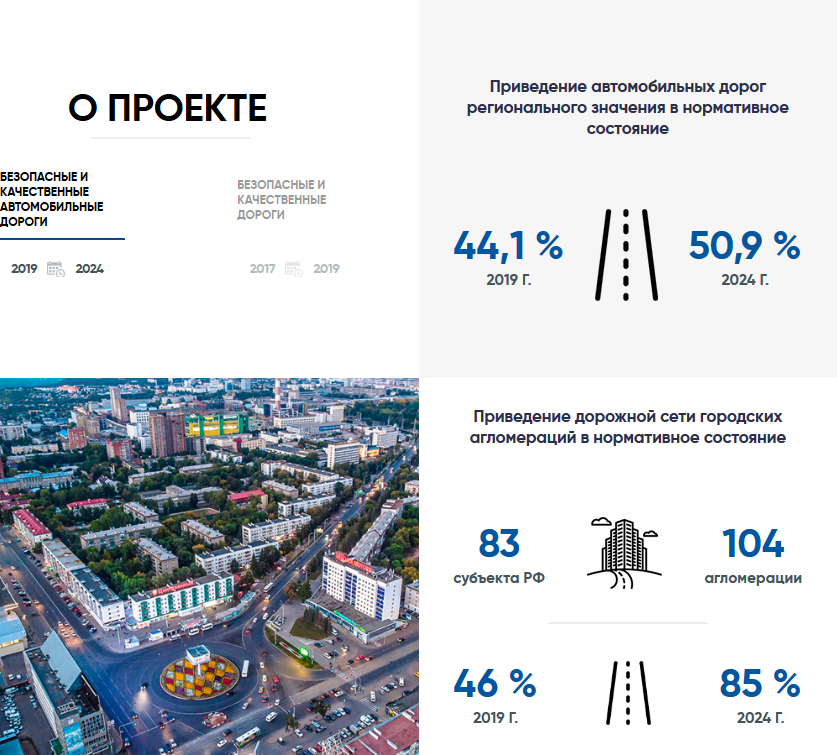 Технический регламент Таможенного союза «Безопасность автомобильных дорог» ТР ТС 014/2011
15
СПАСИБО ЗА ВНИМАНИЕ!